I.C. «MONS.MARIO VASSALLUZZO» ROCCAPIEMONTE(SA)SCUOLA SECONDARIA I GRADO LA SCUOLA NON FABBRICA BULLI
Classe  III E
DOCENTE : RESCIGNO ANGELA
Il bullismo è un fenomeno frequente a scuola.Questa forma di violenza, quasi sempre invisibile agli occhi dell’adulto/insegnante, si manifesta attraverso dinamiche ripetute di aggressività diretta (verbale / fisica) e indiretta (prendendo in giro un compagno…) tra un bullo (prepotente) e una vittima (dipendente).
Il bullismo sta  precocizzandosi (già nella scuola dell’infanzia si registrano cifre allarmanti); sta diventando sempre più femminile.E’ stato insinuato che sul banco degli imputati va chiamata la scuola, una sorta di orco mostruoso.
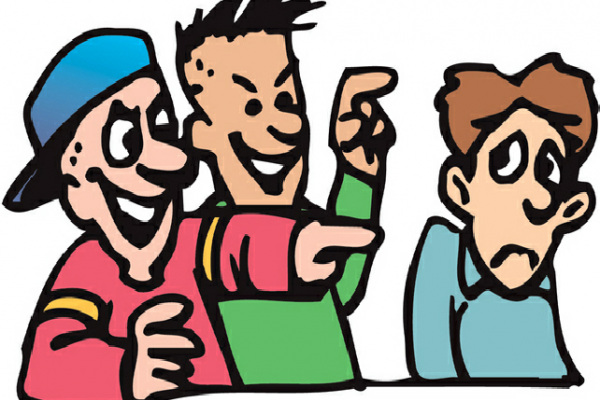 Tesi da respingere: la scuola non è una fabbrica di bulli, di ragazzi e di ragazze con gli zaini stracolmi di violenza.
La comunicazione giudiziaria va spedita invece a questa società tutta economia e vuota di futuro che intossica e impoverisce la vita della scuola ricoprendola di competitività, tanto da tramutare le sue classi in ring dove si combattano match non stop del singolo allievo sul proprio vicino di banco.
Per questo chiediamo alla scuola di non abbassare la guardia traendo l’ideale educativo della cooperazione che genera solidarietà e responsabilità,dando senso allo stare insieme per conoscersi e per imparare.
Se è vero che la scuola non è colpevole perché non è una fabbrica di bullismo, potrebbe comunque contribuire a ridimensionare questo fenomeno di mala educazione liberando,in classe, il cuore degli allievi.
Dando cittadinanza tra i banchi ai sentimenti, alle emozioni, alle amicizie, al piacere di sentirsi protagonista del proprio processo di apprendimento.
Dunque una scuola vivaio di relazioni socio-affettive, di vita , di gruppo, di ascolto e di dialogo, antidoti molto efficaci  contro il virus del bullismo.
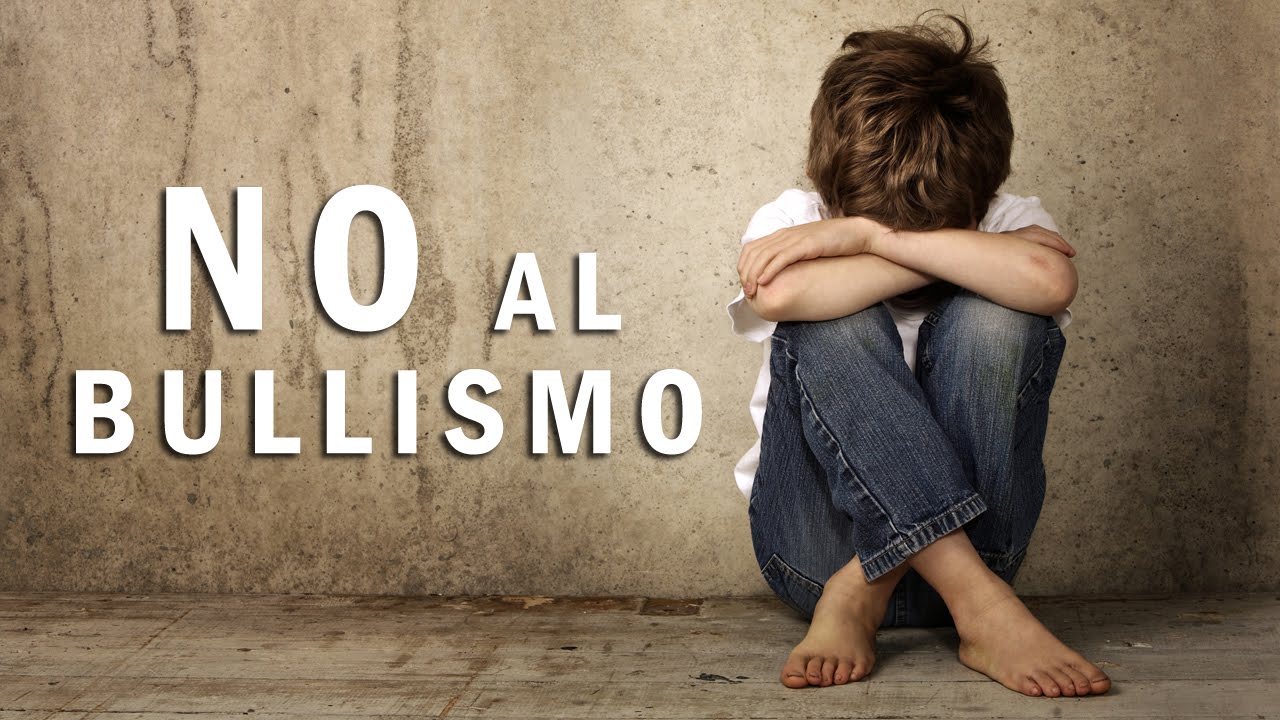